F0rze parallele e concordi
Due forze, applicate in due diversi punti di un corpo rigido, sono parallele e concordi, quando le loro rette d’azione sono parallele ed hanno lo stesso verso.
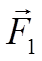 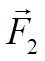 Il modulo del vettore somma sarà uguale alla somma dei moduli dei due vettori forza.
Per calcolare la forza risultante, somma vettoriale delle due forze, abbiamo bisogno di trovare:
Il modulo del vettore risultante
Il punto in cui il vettore risultante è applicato.
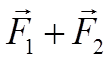 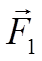 Il punto d’applicazione del vettore risultante, si trova imponendo che il momento della forza       rispetto a tale punto, sia uguale al momento della forza
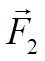 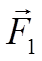 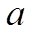 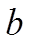 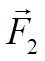 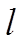 Si ha perciò:
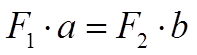 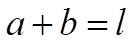 Dove con «l» abbiamo indicato la distanza fra le rette d’azione delle due forze, con a il braccio della forza        e con b, il braccio della forza
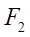 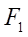